人教版高中生物 | 必修1 | 第5章 | 第3节 | 节选
细胞呼吸——有氧呼吸和无氧呼吸
授课人：王志珍
工作单位：广东广雅中学
目录
3    教学过程
1    教学分析
4    教学反思
2    教学目标
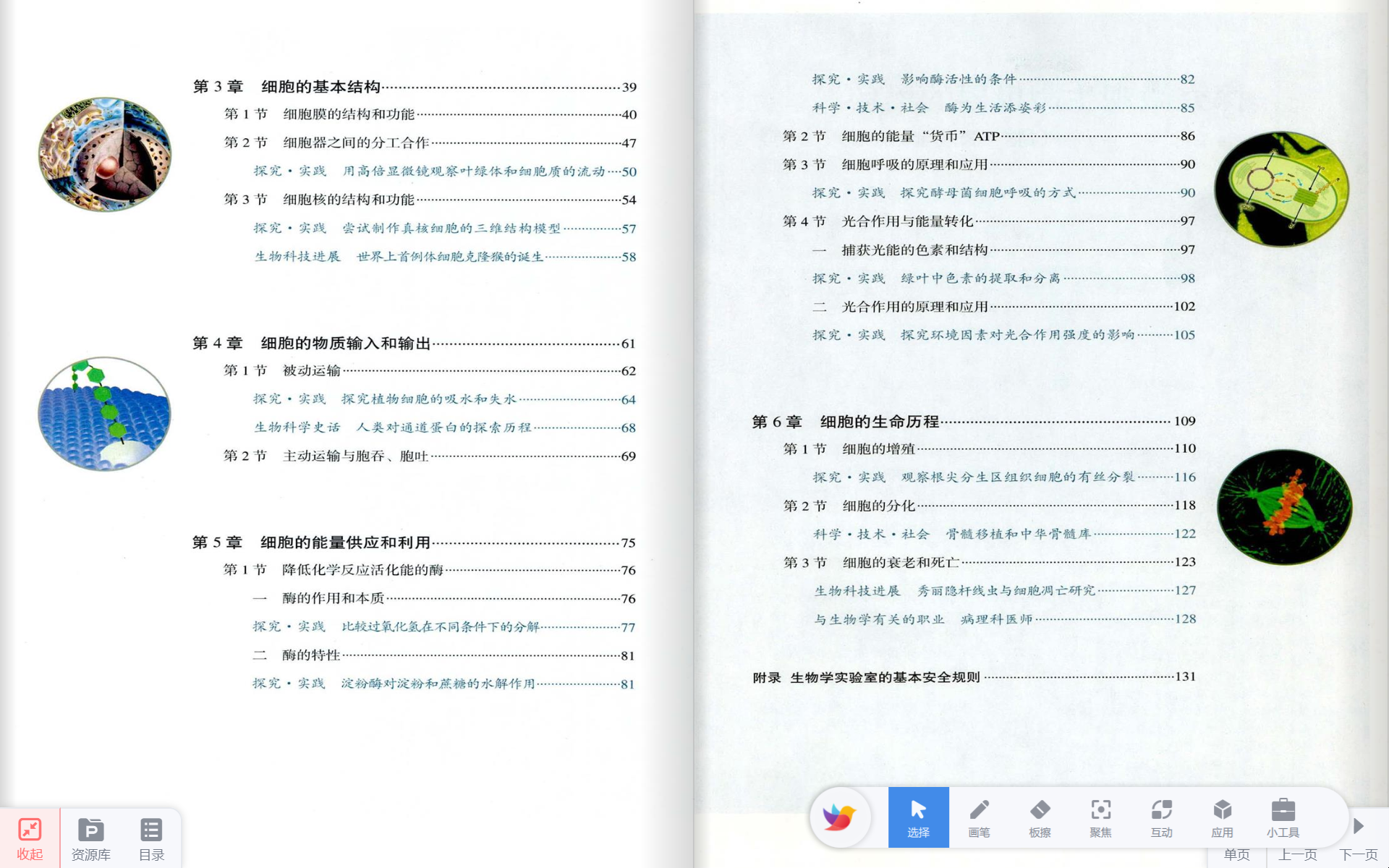 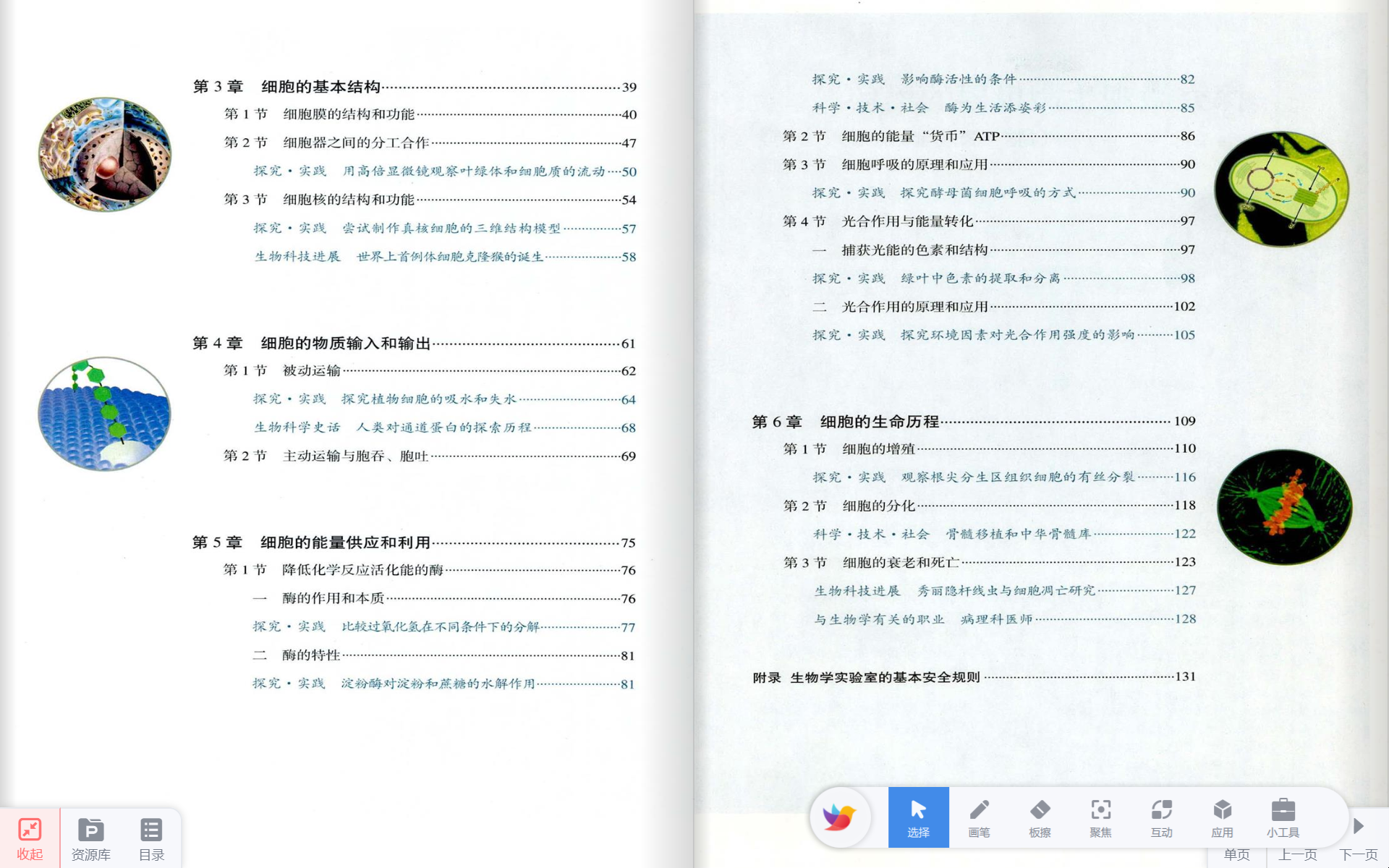 教学分析
教学目标
教学过程
教学反思
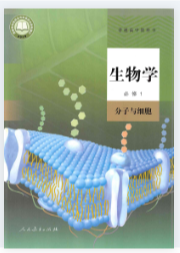 教学分析
教学目标
教学过程
教学反思
生命观念
科学思维
从结构和功能的角度，阐明有氧呼吸过程的物质基础和结构基础，形成有氧呼吸中物质和能量相互转化与守恒的观念。
基于科学探究过程，让学生进行科学实验设计，掌握科学探究的基本方法；培养善于团队合作，勇于创新的能力。
科学探究
社会责任
通过资料分析和归纳总结，培养学生基于生物学事实和证据使用归纳与概括等方法，培养学生科学思维。
结合新型冠状病毒抗疫工作和环境污染问题，培养学生关爱生命，崇尚健康文明的生活方式的社会责任。
教学分析
教学目标
教学过程
教学反思
1.情境导入
教学分析
教学目标
教学过程
教学反思
2.有氧呼吸
创设悬念
科学探究
归纳总结
Q1：如果以反应式的形式来表示有氧呼吸，反应物、生成物、反应的条件
         是什么？
反应物
条件
能量
生成物
酶
？
C6H12O6   +  O2
？
+？
+  能量
+  H2O
？
CO2
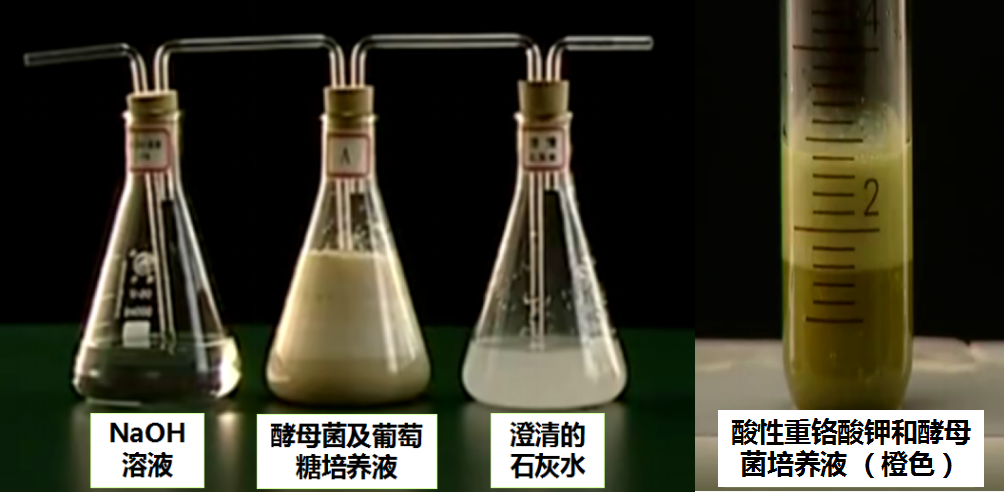 教学分析
教学目标
教学过程
教学反思
2.有氧呼吸
创设悬念
科学探究
归纳总结
Q2：有氧呼吸是不是一步完成的？
Q3：O2是否参与丙酮酸的形成？
探究一：将酵母菌研磨得到酵母菌匀浆，然后进行离心，得到上清（细胞质基质）
              和沉淀（含线粒体）。
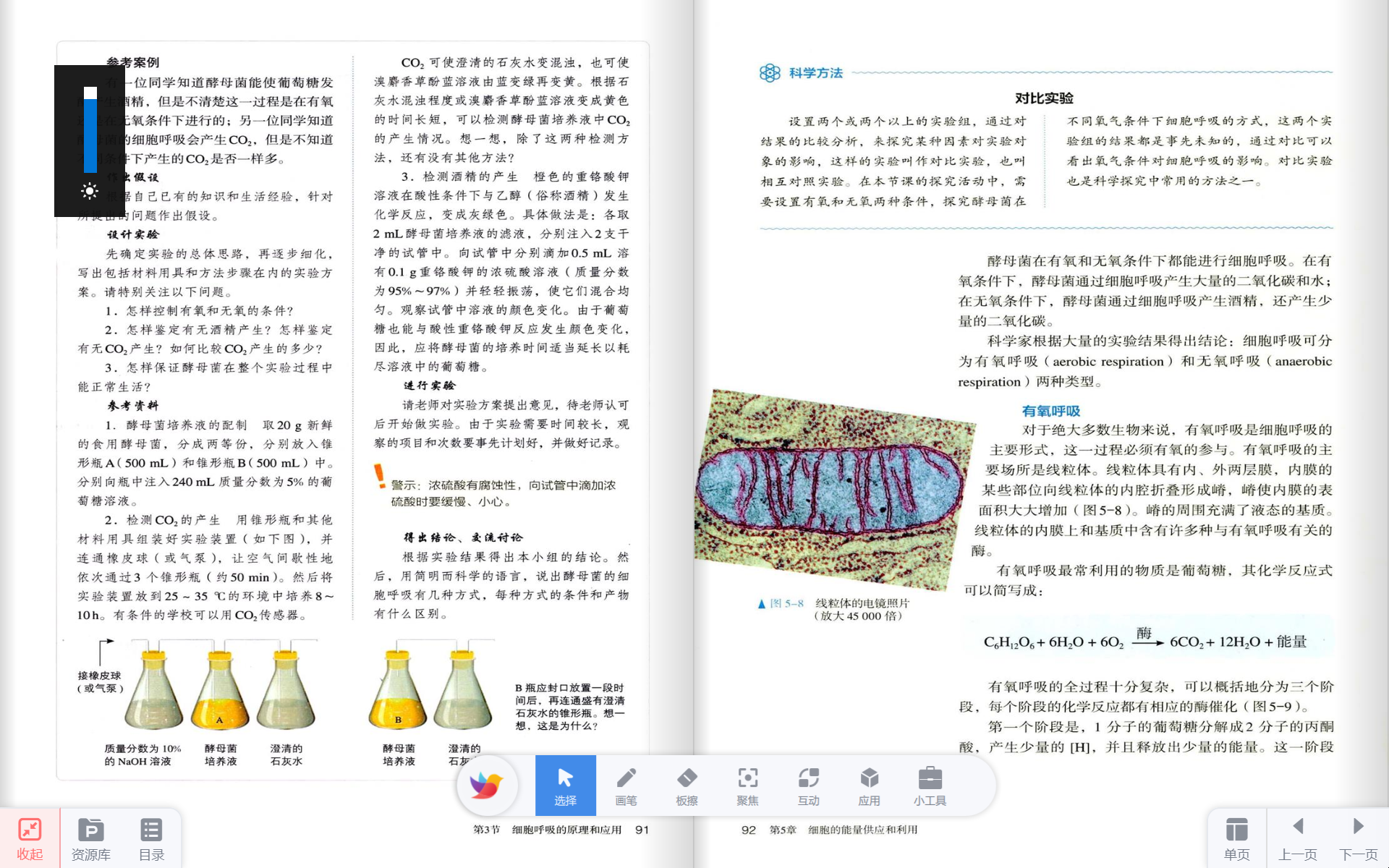 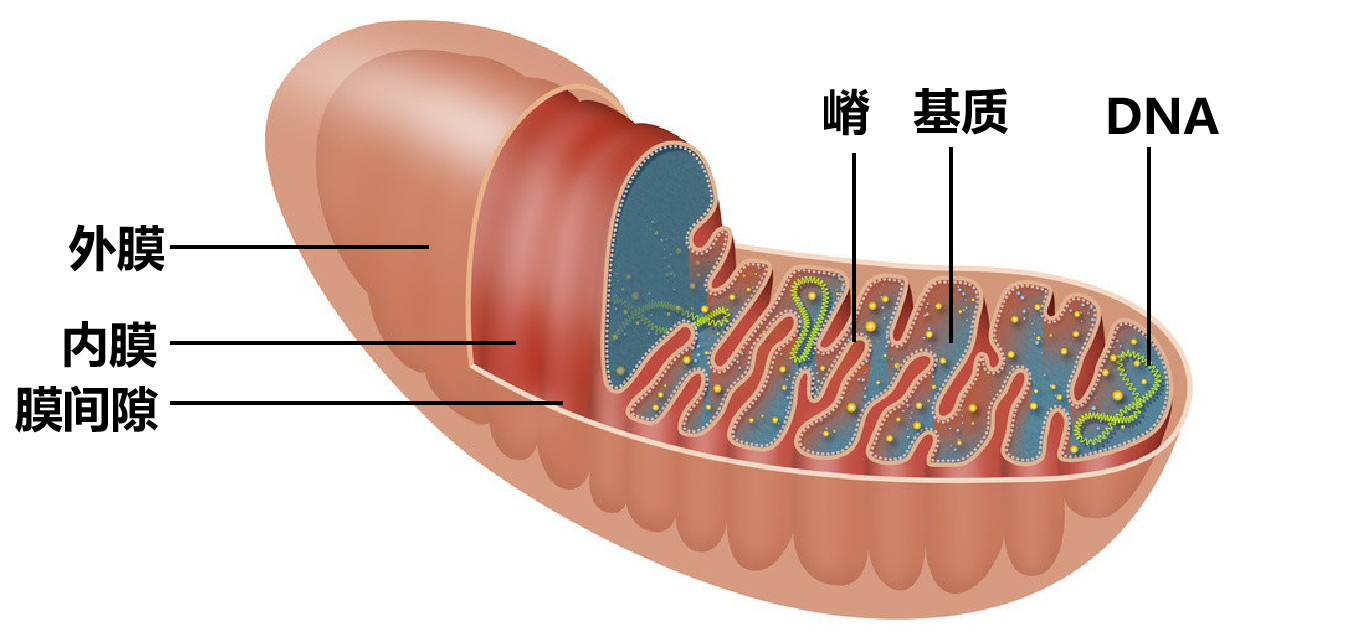 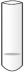 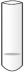 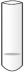 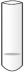 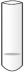 教学分析
教学目标
教学过程
教学反思
2.有氧呼吸
创设悬念
科学探究
归纳总结
Q4：O2去哪里了呢？如何对O2的去路进行追踪？
探究二：将酵母菌研磨得到酵母菌匀浆，然后进行离心得到沉淀（含线粒体），用同位素
             标记法分别将O2、H2O和C3H4O3中的O元素进行标记，最后检测产物中含有18O
             的物质。
小组
合作
提交
分享
师生
完善
规范
展示
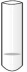 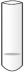 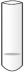 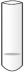 教学分析
教学目标
教学过程
教学反思
2.有氧呼吸
创设悬念
科学探究
归纳总结
Q5：发生在线粒体内的反应是一步完成的吗？
【资料一】诺贝尔获奖者克雷布斯( Hans Adolf Krebs)结合其他和科学家的实验数据，最终阐明了糖、脂肪和蛋白质等在生物体中最终氧化的主要途径——三羧酸循环。其中丙酮酸在脱羧作用下脱［H］形成CO2，该过程没有O2 参与。
                                                                     ——王宇. 克雷布斯与三羧酸循环的发现[J]. 植物杂志, 1985(01):44-46. 

【资料二】利维( M． Levy) 和施利曼( C． Schnaitma) 等利用低速离心等方法分离出线粒体的外膜和内膜，科学家们在线粒体基质发现有脱羧酶的存在，而在线粒体内膜上有氧化酶的存在，脱氢与氧化之间通过电子传递链进行连接，并且脱氢的过程需要 H2O 的参与。
                              ——任衍钢，白冠军，宋玉奇，等．呼吸链的发现与揭示过［J］．生物学通报，2015( 8) : 59-62.
教学分析
教学目标
教学过程
教学反思
2.有氧呼吸
创设悬念
科学探究
归纳总结
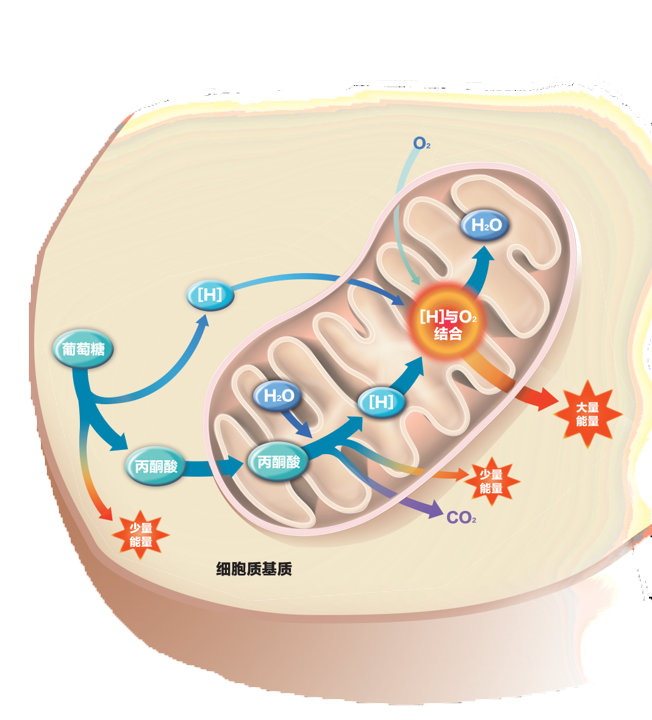 教学分析
教学目标
教学过程
教学反思
2.有氧呼吸
创设悬念
科学探究
归纳总结
Q1：如果以反应式的形式来表示有氧呼吸，反应物、生成物、反应
         的条件是什么？
？
？
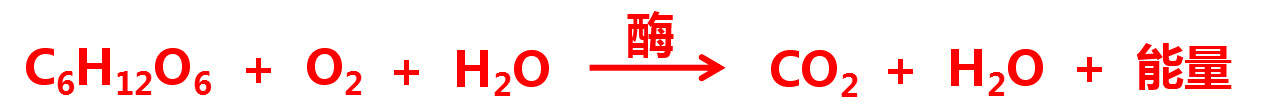 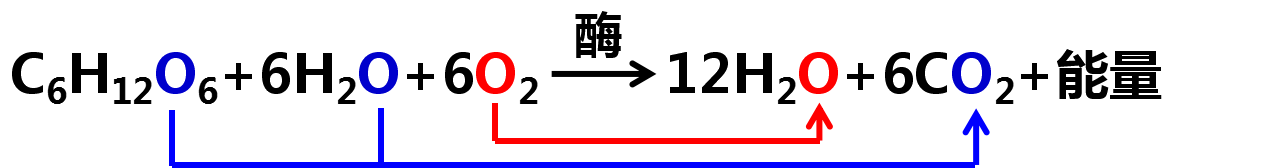 概念
细胞在氧气的参与下，通过多种酶的催化作用，把葡萄糖等有机物彻底氧化分解，产生出CO2和H2O，释放能量，生成大量ATP的过程。
学生自学
小组合作
教学分析
教学目标
教学过程
教学反思
3.无氧呼吸
学生回答
补充完善
教学分析
教学目标
教学过程
教学反思
4.细胞呼吸
概念
细胞呼吸是指有机物在细胞内经过一系列的氧化分解，生成二氧化碳或其他产物，释放能量并产生ATP的过程。
教学分析
教学目标
教学过程
教学反思
5.热点升华
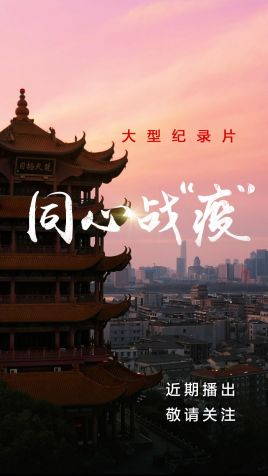 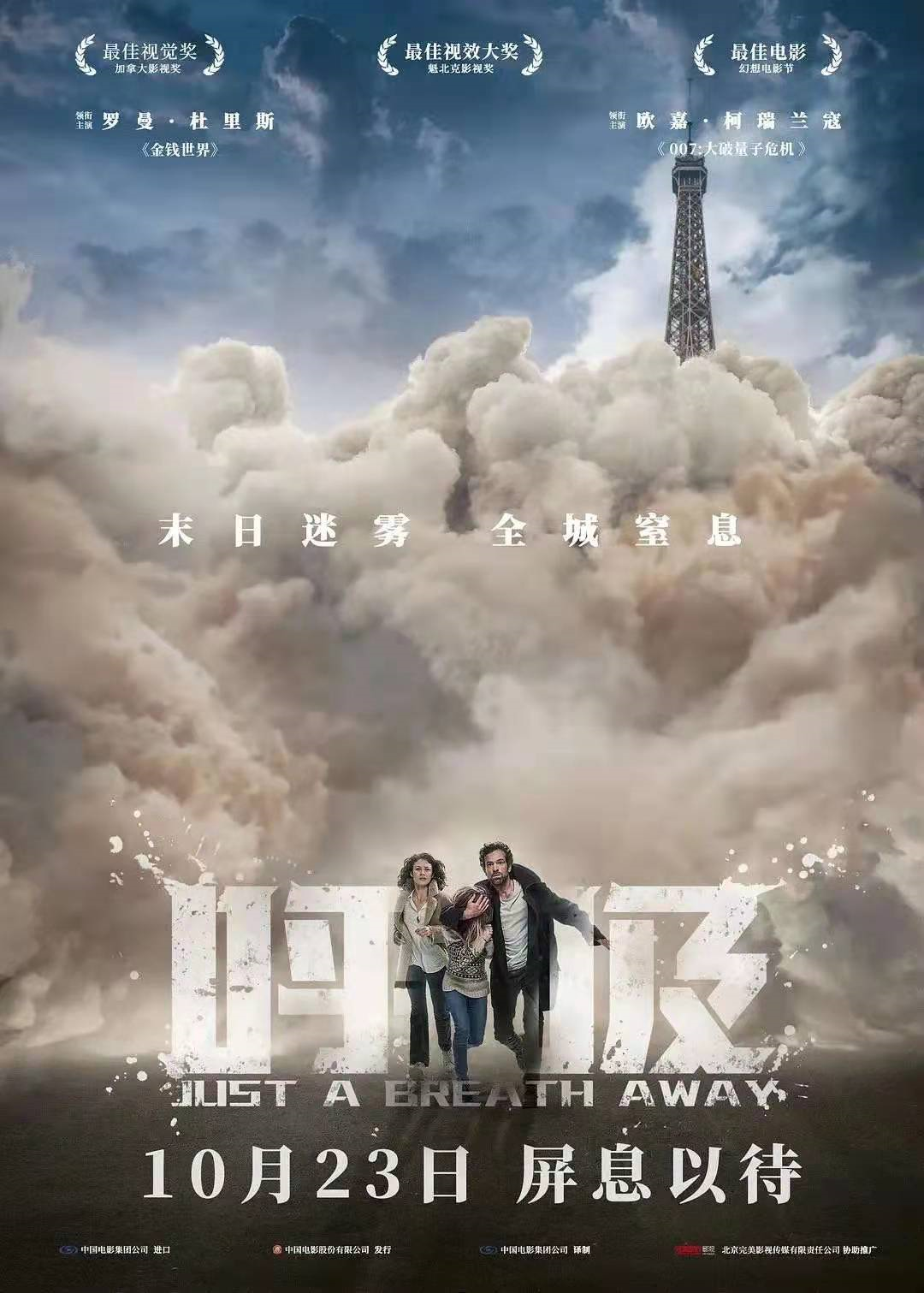 教学分析
教学目标
教学过程
教学反思
科学探究
平板教学
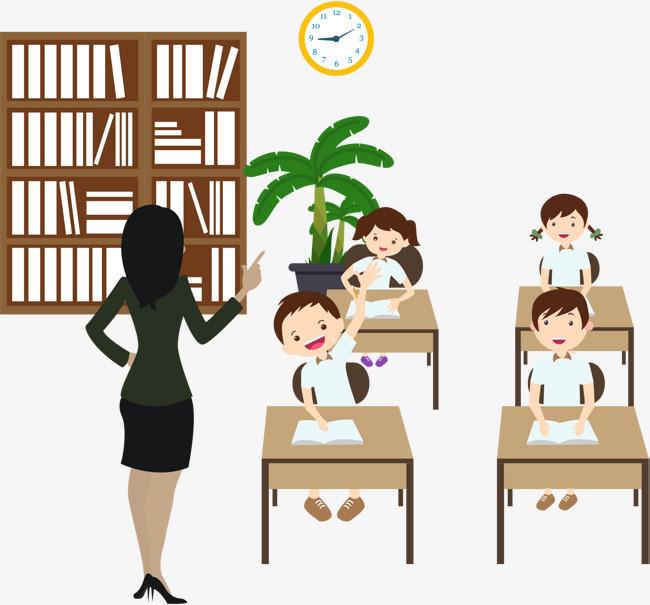 结合热点
小组合作
问题引导
谢谢您的聆听
请批评指正